Презентация к уроку окружающего мира 
для 2 класса УМК «Школа России»
Автор: Фаттахова Олеся Вячеславовна
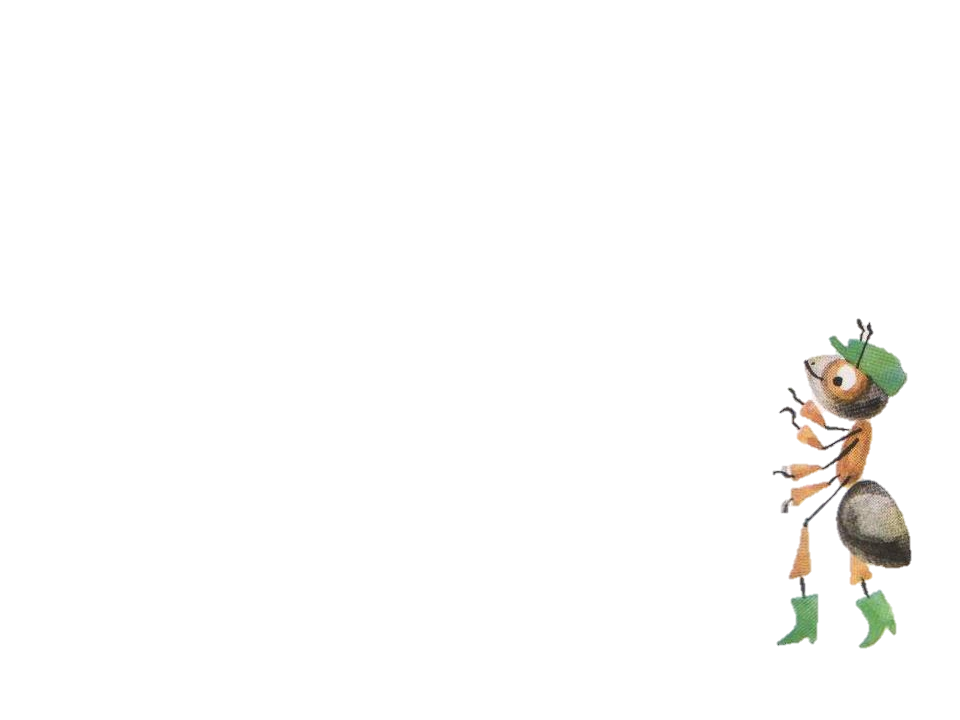 Откуда берётся электричество
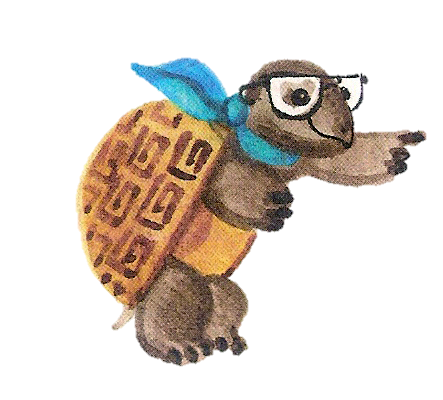 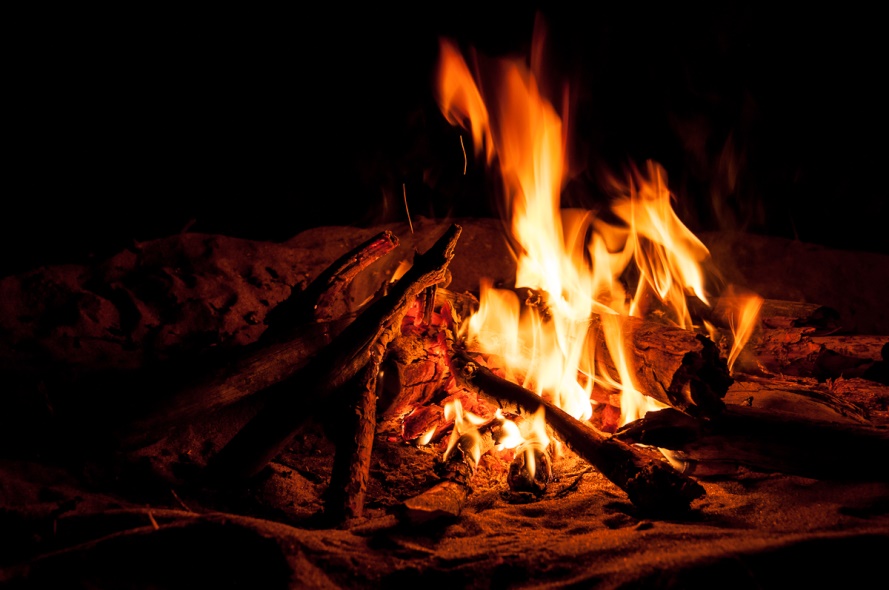 Работа по учебнику.
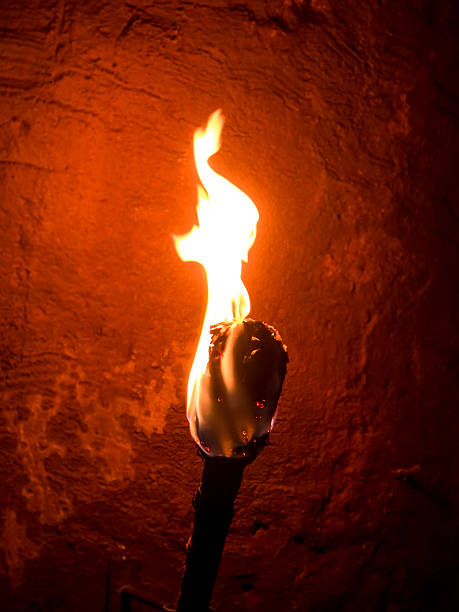 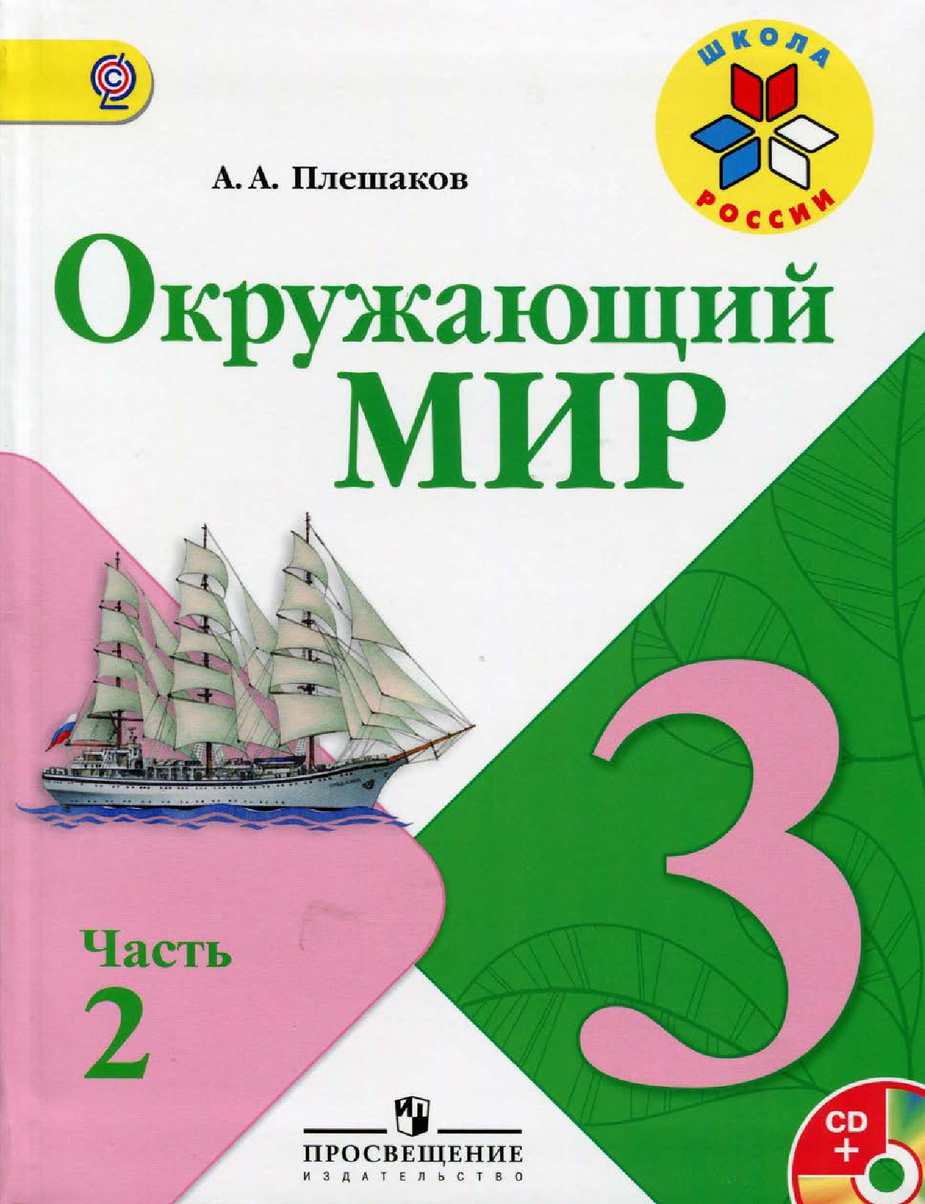 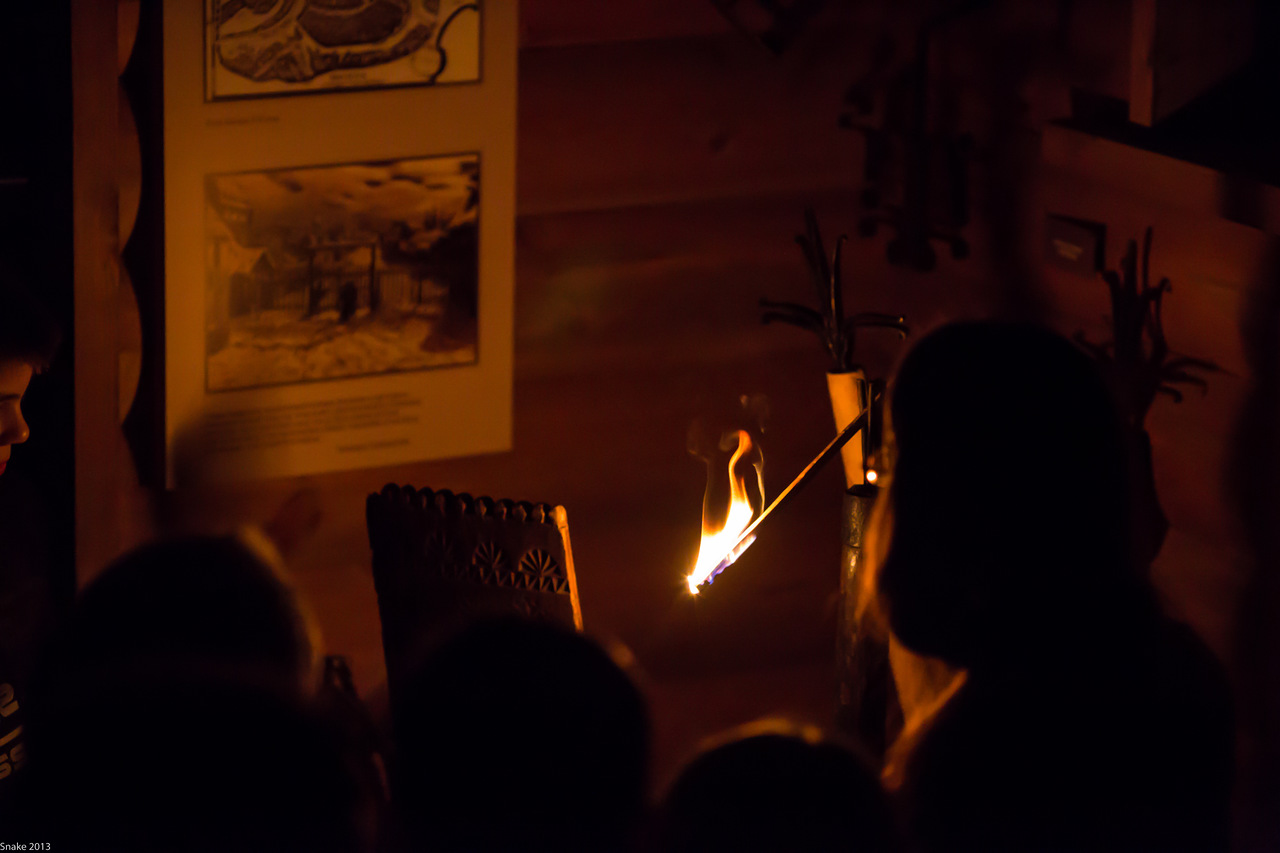 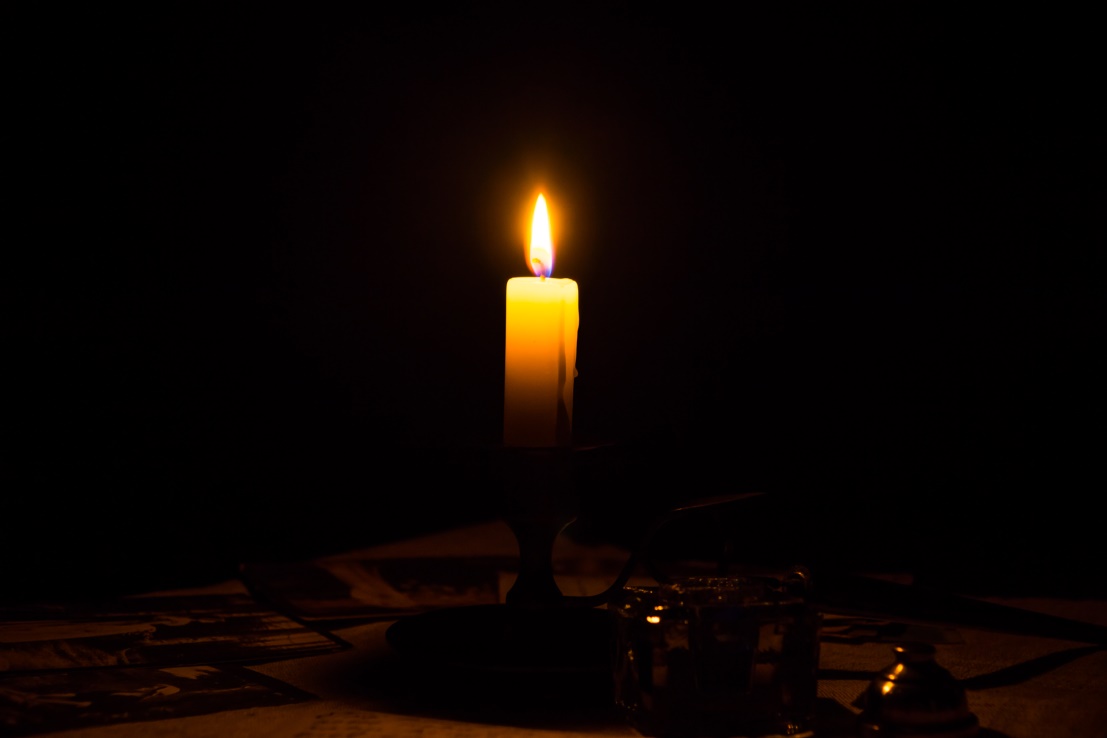 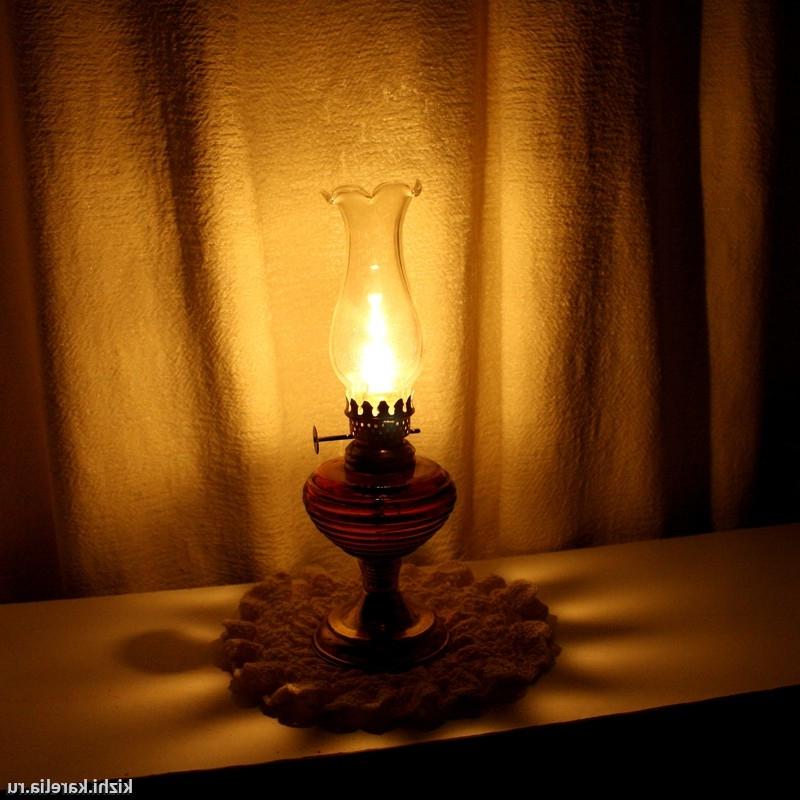 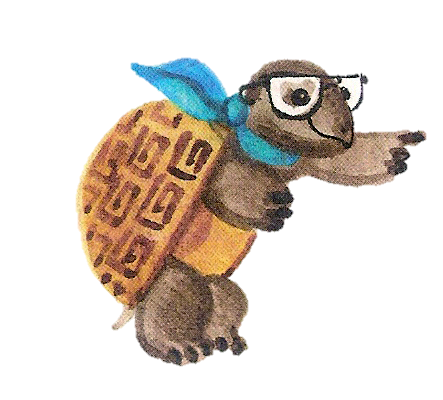 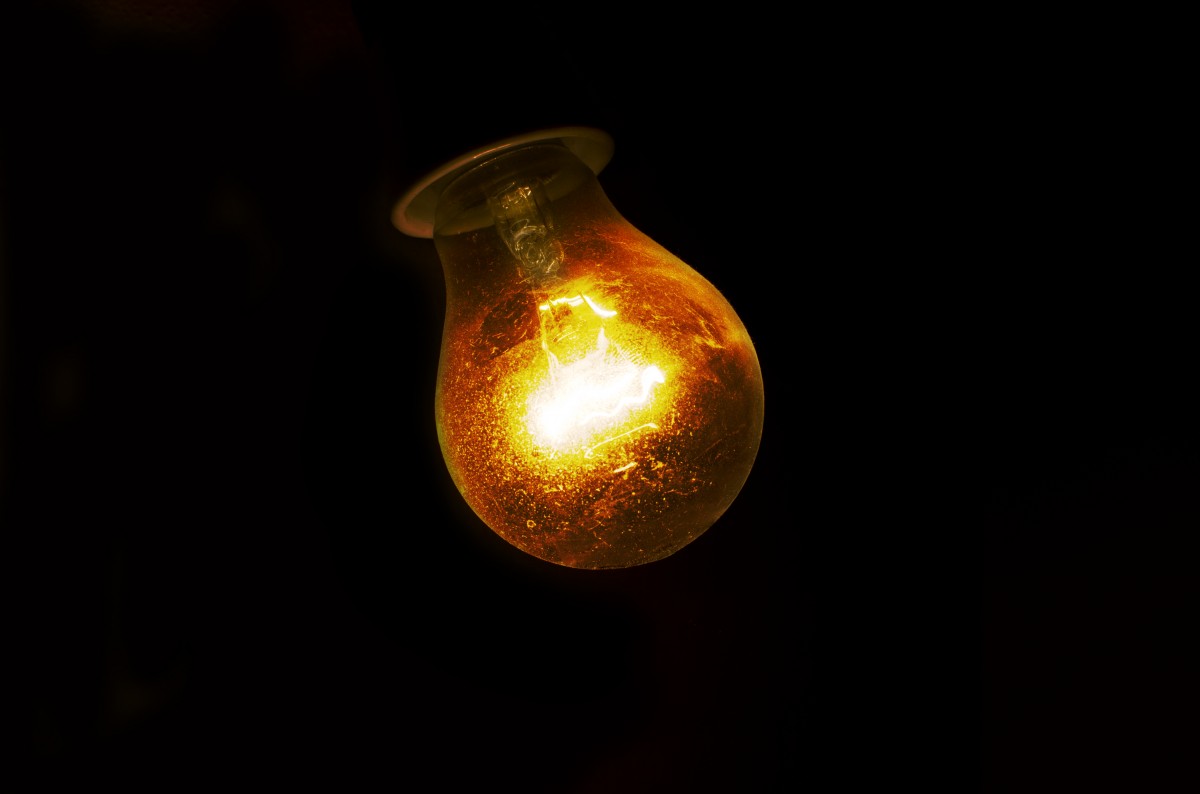 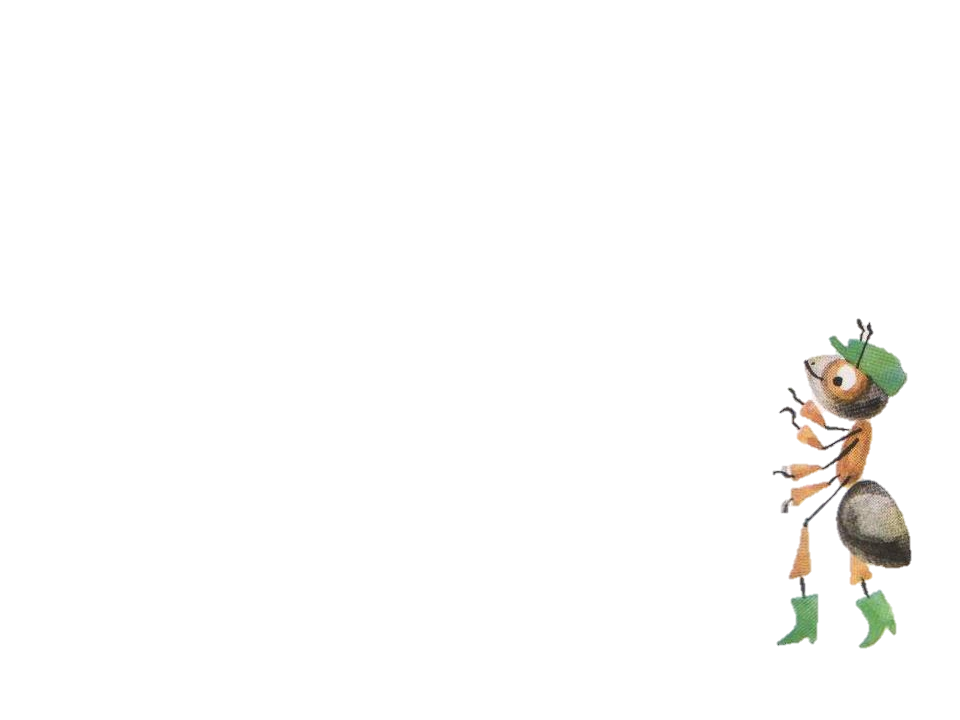 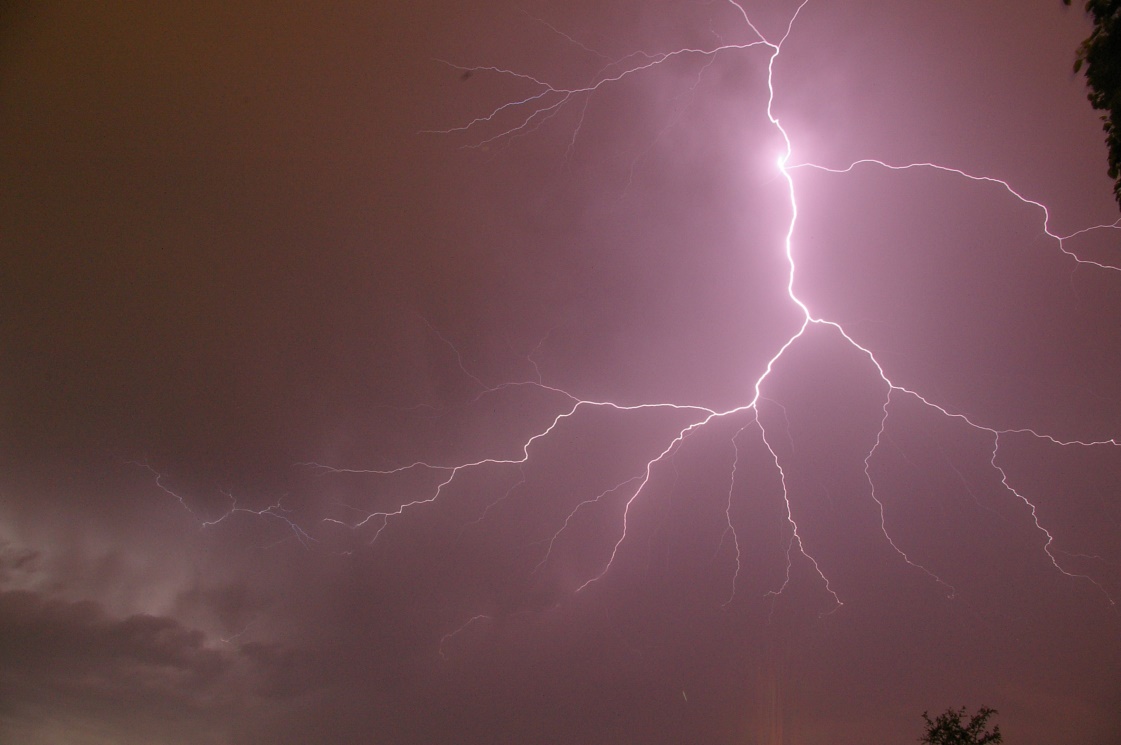 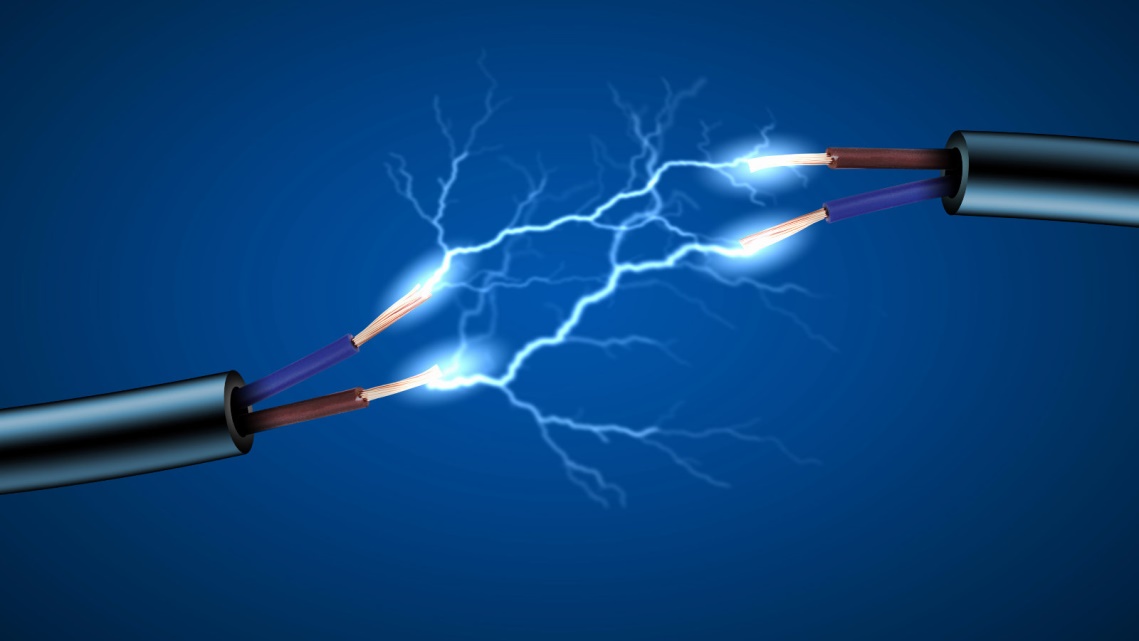 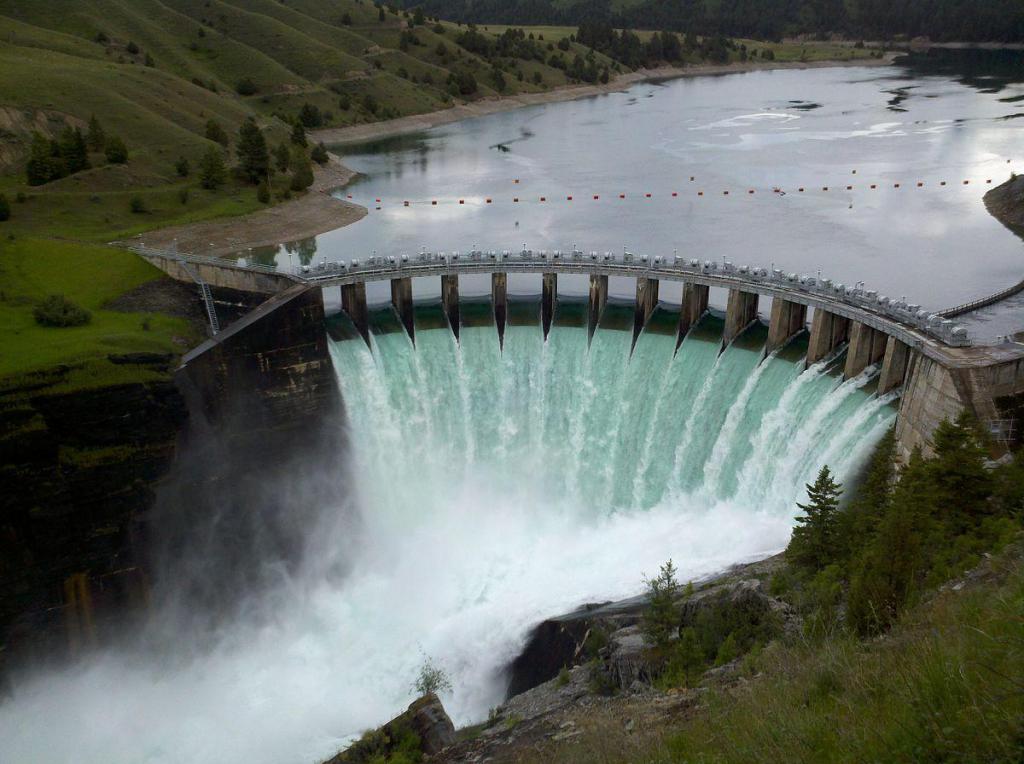 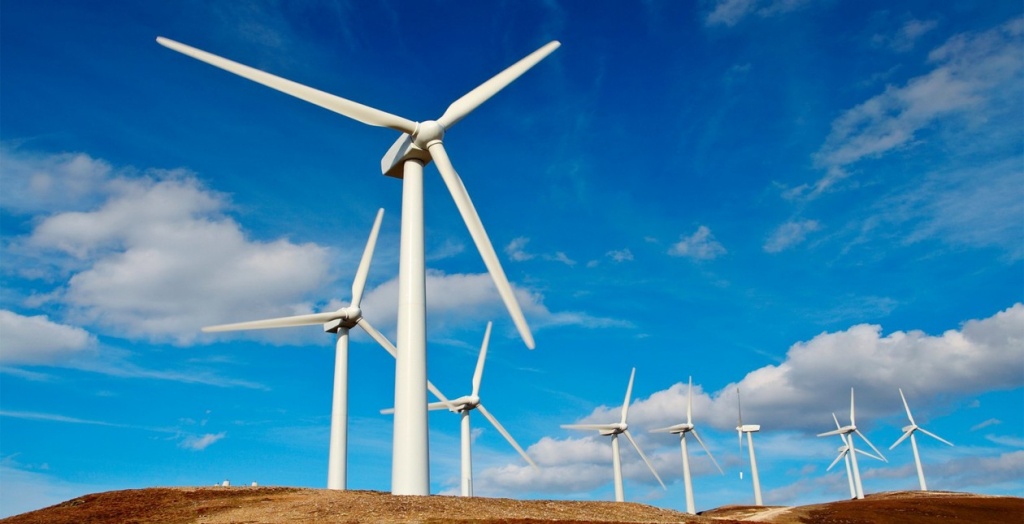 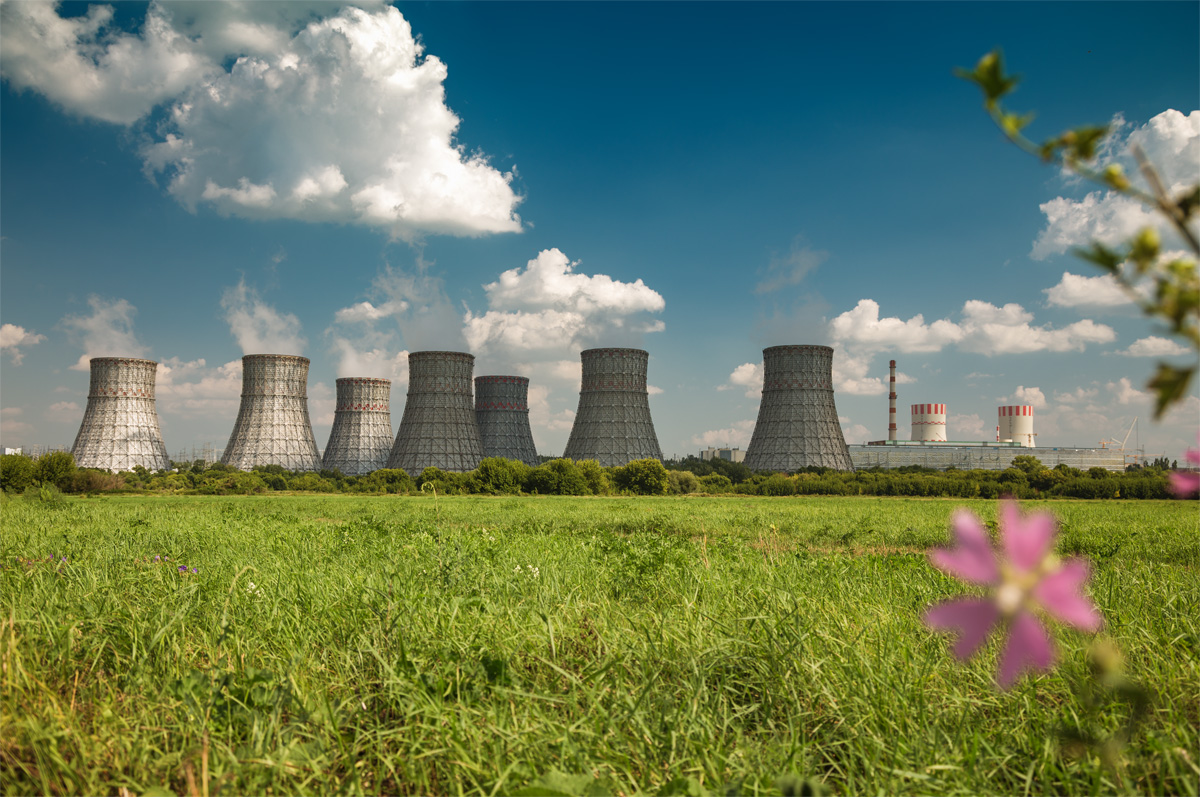 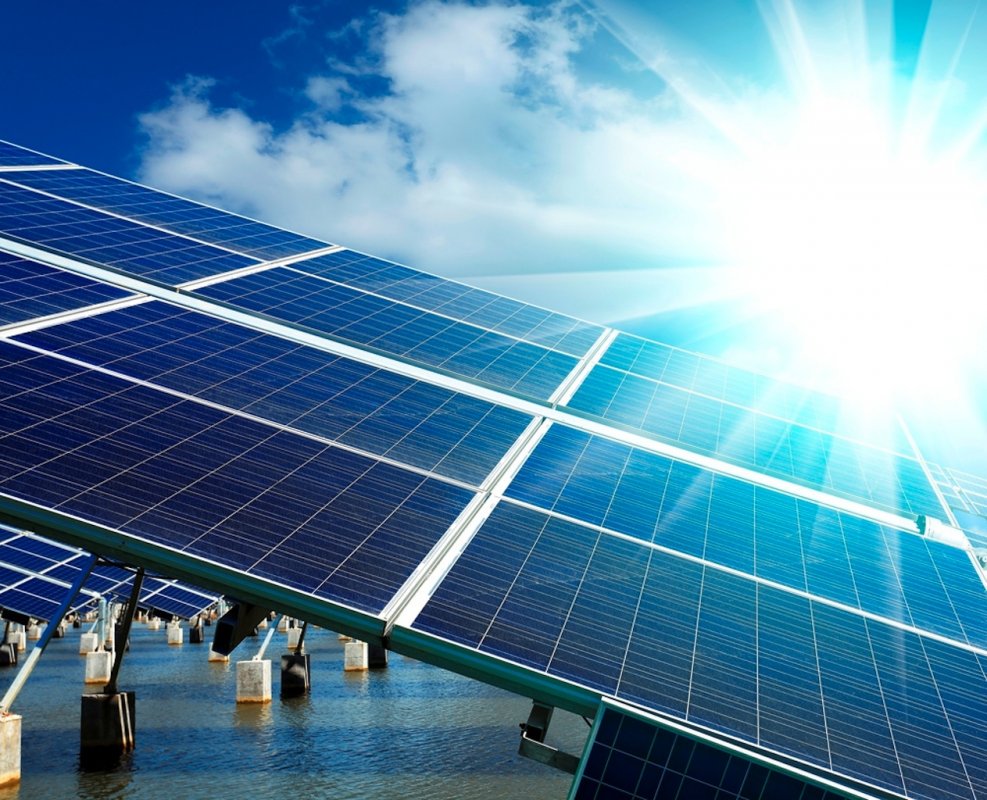 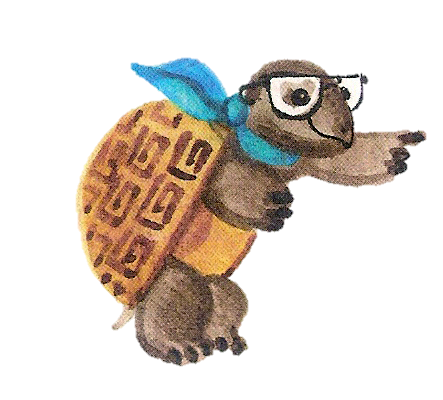 Всем спасибо!
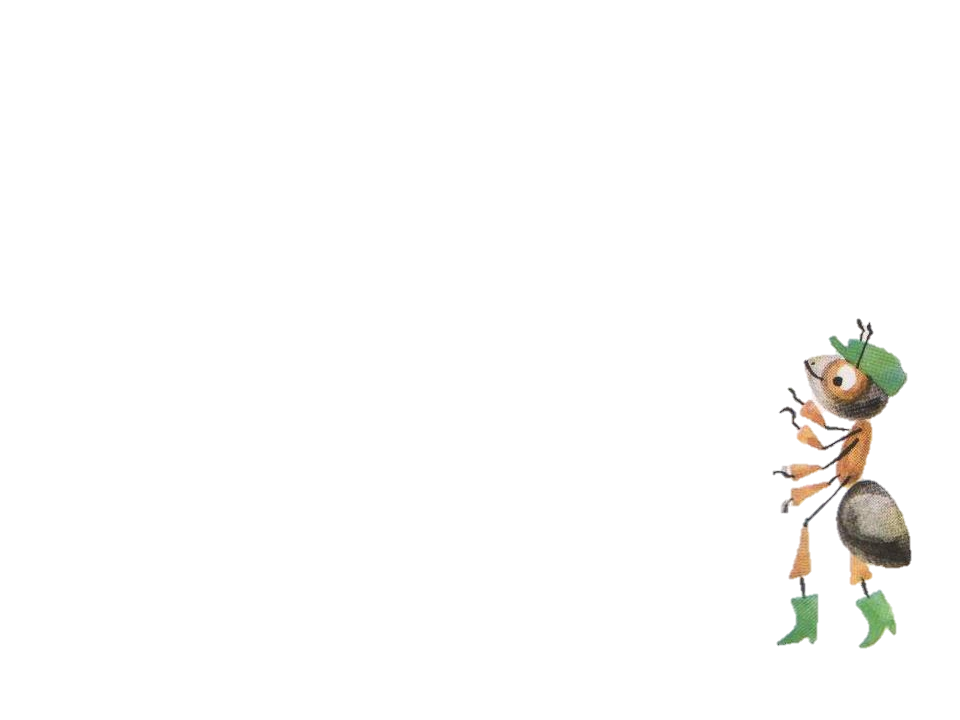